Islámské bankovnictví
Pavla Klepková Vodová
Islámská banka
banka, která podniká v souladu s islámským právem šaría
to posuzuje výbor složený ze zástupců bankovních úředníků a duchovních
islámské bankovnictví je významnou součástí mezinárodního finančního systému a představuje jeho velice rychle rostoucí segment
2
Trendy ve vývoji hodnoty aktiv islámských bank (mld. USD)
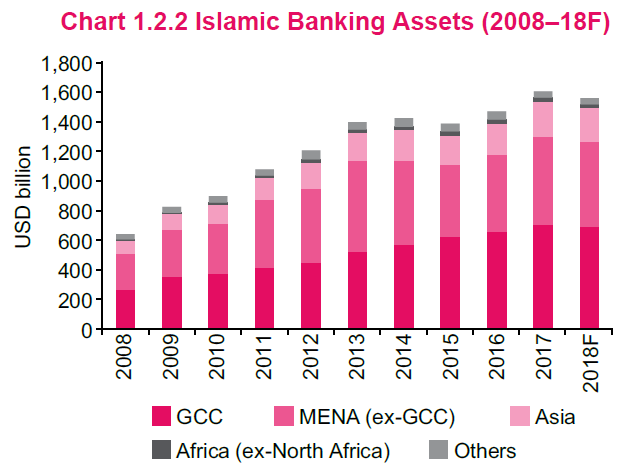 Zdroj: Islamic Financial Services Industry Stability Report 2019, s. 15
3
Tržní podíl islámských bank ve vybraných bank. sektorech
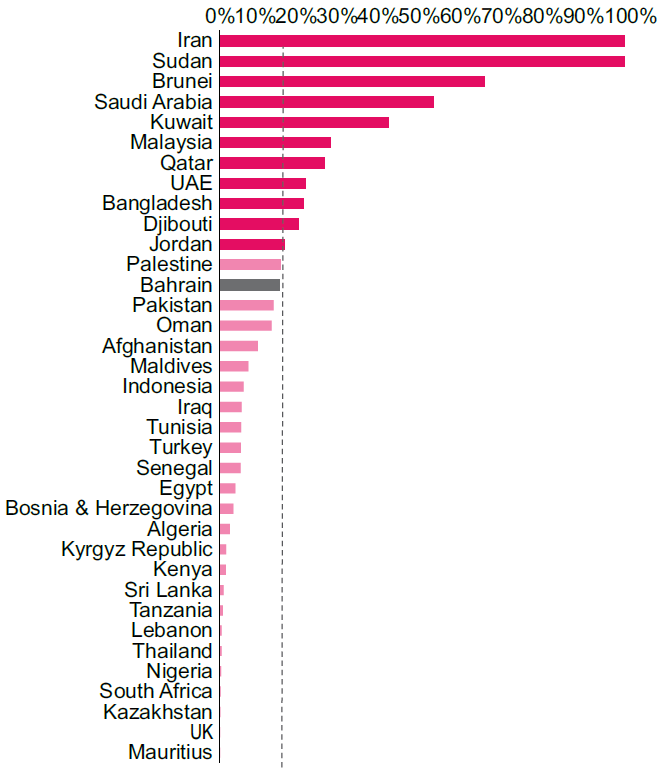 Zdroj: Islamic Financial Services Industry Stability Report 2019, s. 11
4
Muslimové v Evropě
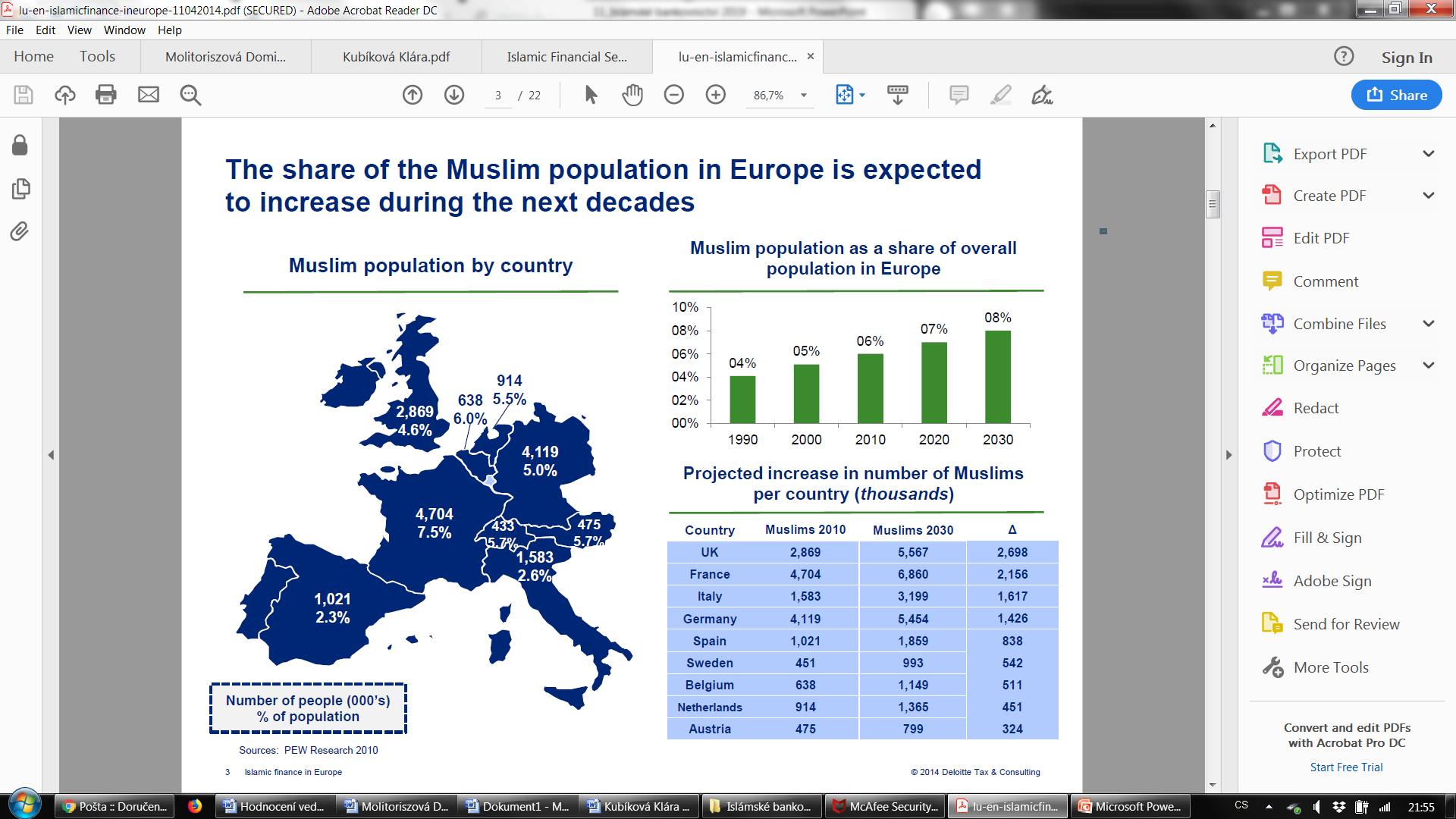 Zdroj:https://www2.deloitte.com/content/dam/Deloitte/lu/Documents/financial-services/lu-en-islamicfinance-ineurope-11042014.pdf
5
Základní principy islámského bankovnictví
islámské bankovnictví je založeno na dodržování čtyř hlavních principů, které vychází z koránu a sunny
je zakázán úrok (riba)
obě strany zapojené do transakce musí sdílet výnos i riziko
je zakázána nejistota a spekulace
každá finanční transakce musí být zajištěna
kromě toho je dbáno na etiku investování
6
7
Produkty islámských bank (1)
wadia 
mudaraba
mušaraka
idžara
istisna
khard hasan
murabaha
sukuk
8
Produkty islámských bank (2)
wadia = úschova peněžních prostředků; typy:
běžný účet
spořicí účet – banka může vyplácet pravidelně výnosy, jejich výše závisí na rentabilitě banky a není předem garantována
mudaraba = dohoda o podílu na zisku
1 strana poskytne kapitál, 2. strana poskytne odborné znalosti, řídí investici a v případě potřeby i pracovní sílu
zisk se rozděluje dle předem stanovených poměrů, ztrátu nese poskytovatel kapitálu
9
Produkty islámských bank (3)
mušaraka = společné podnikání
obě strany poskytnou kapitál na financování projektů, zisk i ztráta se mezi ně dělí podle předem dohodnutých poměrů
typy:
komerční mušáraka
nástroj používaný pro jediný konkrétní účel, kdy banka je jen financujícím spolupodílníkem
klesající účast
partnerství, při kterém banka podle pravidel vymezených smlouvou o partnerství postupně redukuje svůj podíl na projektu ve prospěch klienta
stálá účast
banka se účastní na projektu dlouhodobě, takže zůstává partnerem až do ukončení projektu, případně do vypršení smlouvy
10
Hlavní rozdíly mezi mudarabou a mušarakou
11
Produkty islámských bank (4)
idžara = leasing
dle typu se blíží našemu operativnímu nebo finančnímu leasingu
poplatky opět předem sjednané
istisna = zakázka na klíč
banka = smluvní partner zákazníka, který pronajímá služby subdodavatelů pro výrobu na zakázku
financování produktu ještě předtím, než je vůbec vyroben
zákazník dle předem uzavřené dohody poté splácí náklady projektu a ziskovou marži
12
Produkty islámských bank (5)
khard hasan = bezúročná půjčka
prostředky pro zákazníky, kteří se ocitli v nouzi
oproti zástavě, někdy administrativní poplatek
murabaha = náklady plus přirážka
banka koupí pro klienta na jeho žádost zboží od 3. strany, toto zboží prodá klientovi proti odložené platbě
předem dohodnutá odměna = přirážka k pořizovací ceně
13
Produkty islámských bank (6)
sukuk – islámské obligace (sakk, mn.č. sukúk)
mohou je emitovat  podniky i státy
podkladovým aktivem mohou být zapůjčené peníze, aktiva, projekt, podnik či investice → existují různé druhy sukuků
oblíbeným typem je sukuk al-idžara:
podkladovým aktivem je předmět leasingu
čtyři skupiny subjektů: investoři, společnost potřebující finanční zdroje, islámská banka a speciální subjekt
jsou obchodovatelné na finančním trhu
14
Objem emitovaných podnikových (corporate) a státních (sovereign) sukuků (mld. USD)
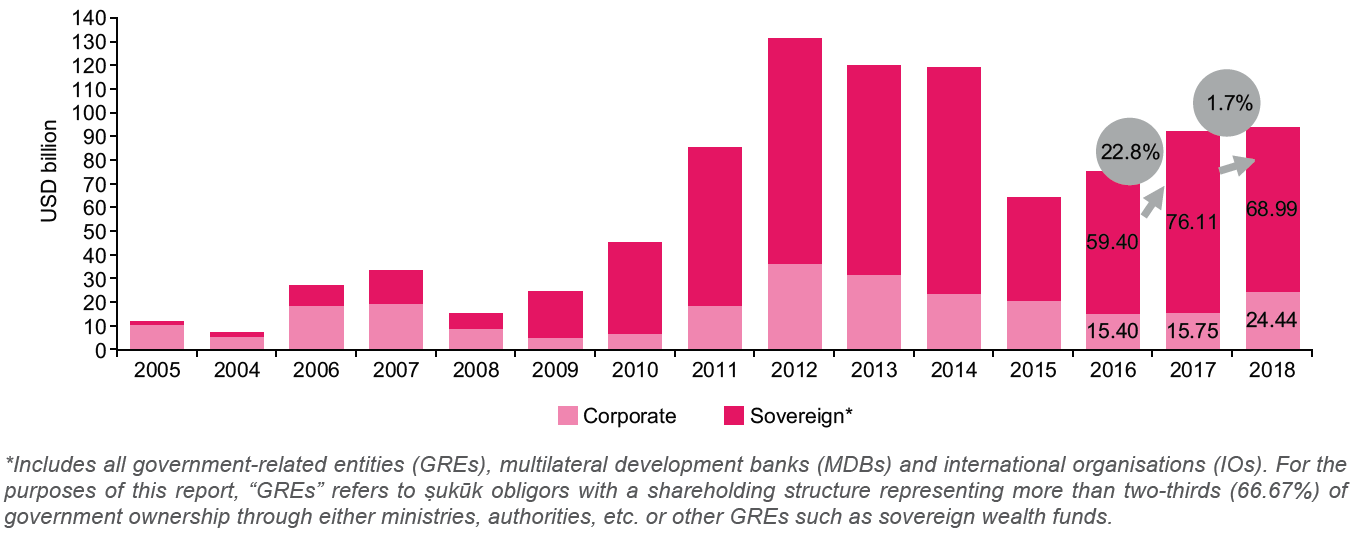 Zdroj: Islamic Financial Services Industry Stability Report 2019, s. 19
15
Jurisdikce emitovaných podnikových (corporate) a státních (sovereign) sukuků
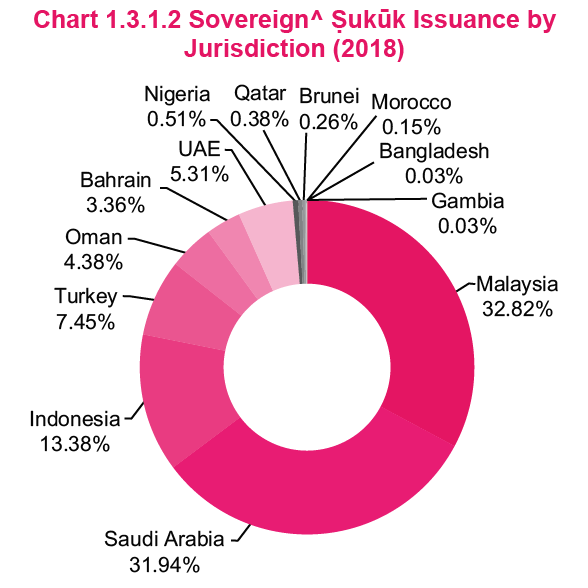 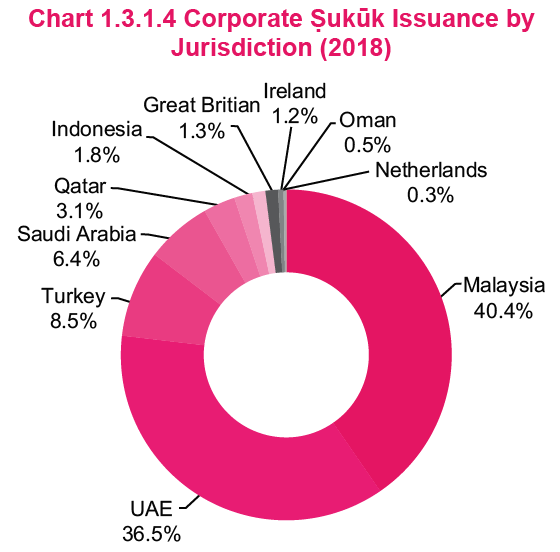 Zdroj: Islamic Financial Services Industry Stability Report 2019, s. 19-20
16
17
18
ROA a ROE islámských bank
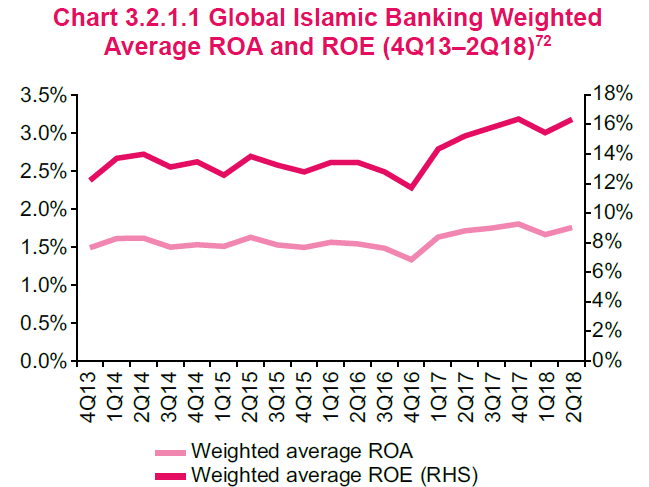 Zdroj: Islamic Financial Services Industry Stability Report 2019, s. 56
19
M Ě J T E   S E   H E Z K Y

20